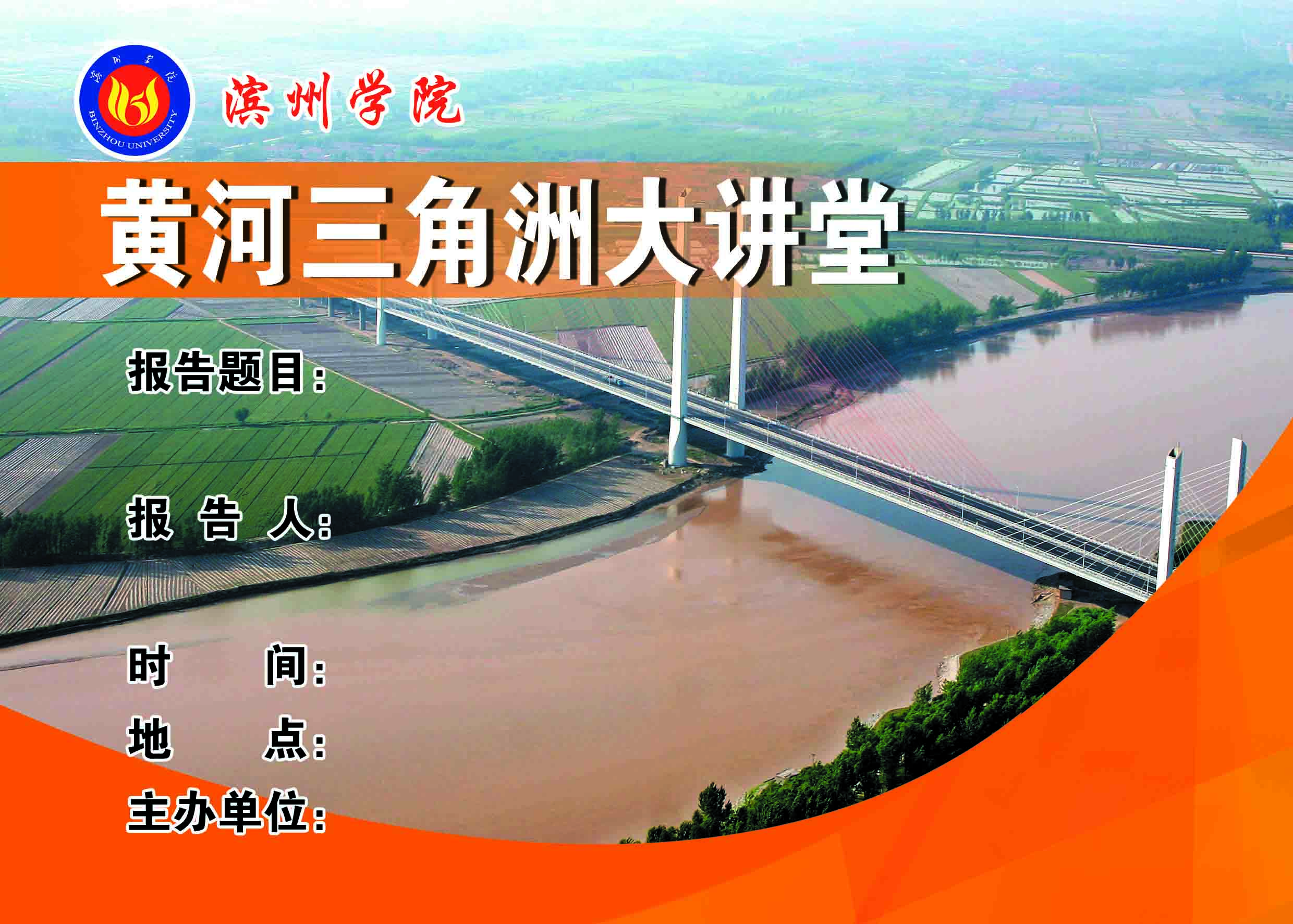 Kirchhoff方程KAM环面的线性稳定性
耿建生  南京大学教授、博导
2022年2月17日    10:00-11：30
9教610室
理学院    滨州学院科协